A deep underground cave contains 2.24x106 L of methane gas (CH4) at a pressure of 1.50x103 kPa and a temperature of 315 K.  How many grams of CH4 does the cave contain?
Note: Round your answer to 3 significant figures.
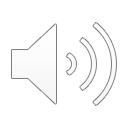 A deep underground cave contains 2.24x106 L of methane gas (CH4) at a pressure of 1.50x103 kPa and a temperature of 315 K.  How many grams of CH4 does the cave contain?
Note: Round your answer to 3 significant figures.
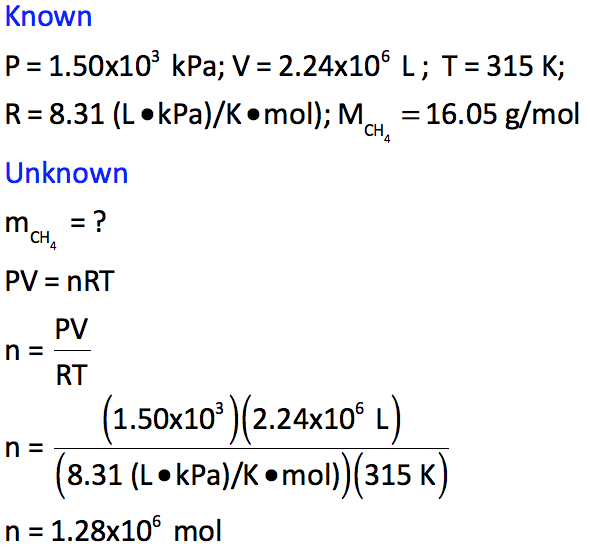 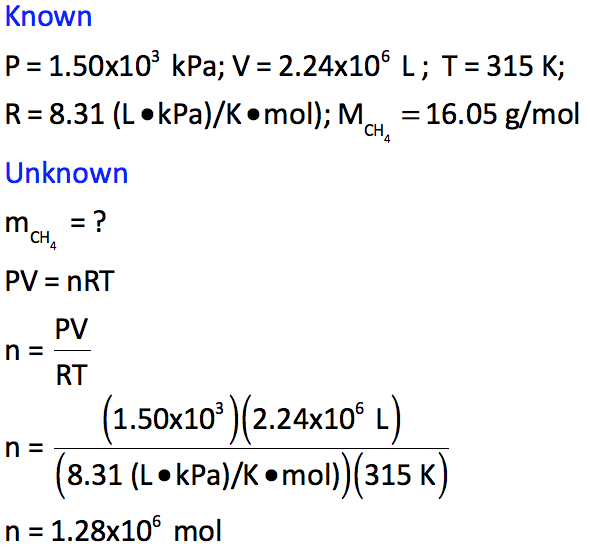 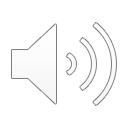 A deep underground cave contains 2.24x106 L of methane gas (CH4) at a pressure of 1.50x103 kPa and a temperature of 315 K.  How many grams of CH4 does the cave contain?
Note: Round your answer to 3 significant figures.
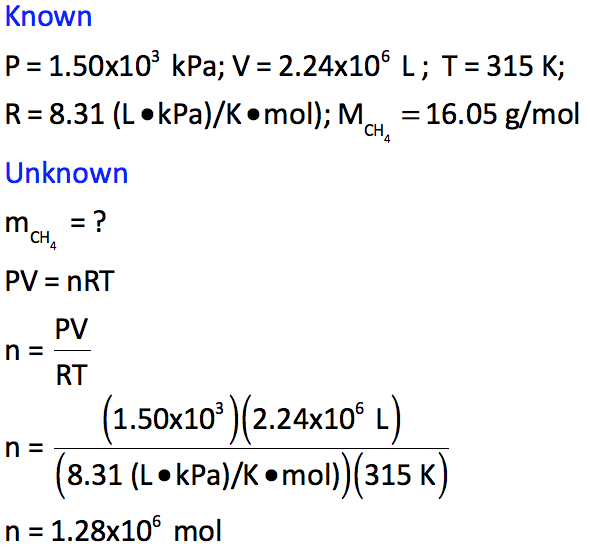 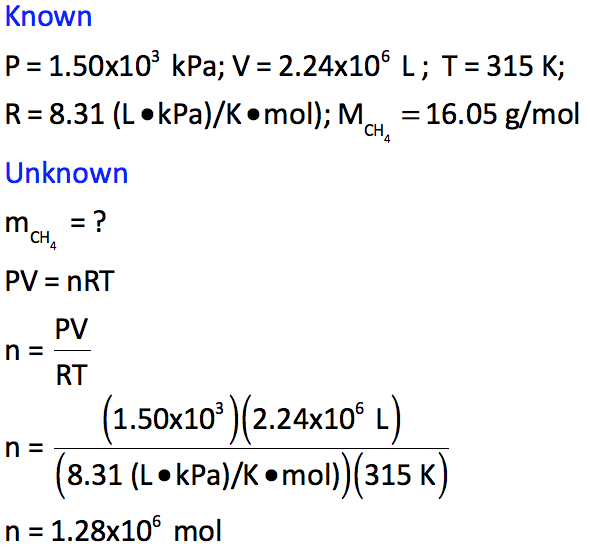 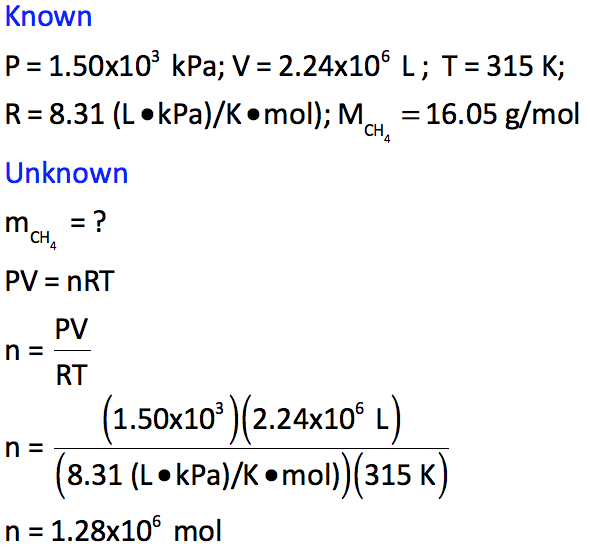 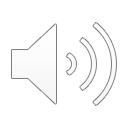 A deep underground cave contains 2.24x106 L of methane gas (CH4) at a pressure of 1.50x103 kPa and a temperature of 315 K.  How many grams of CH4 does the cave contain?
Note: Round your answer to 3 significant figures.
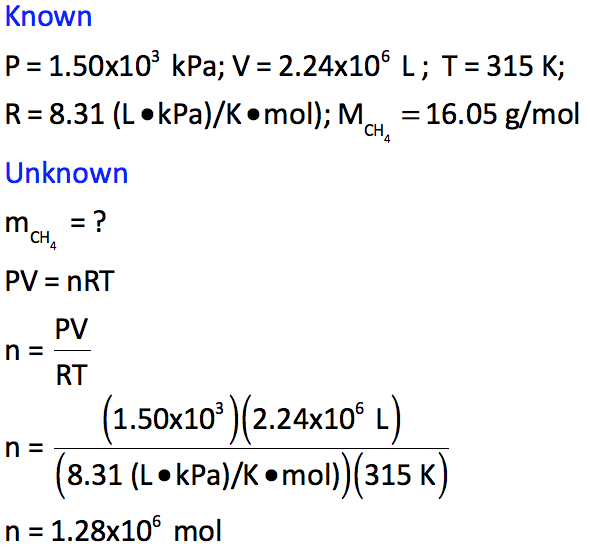 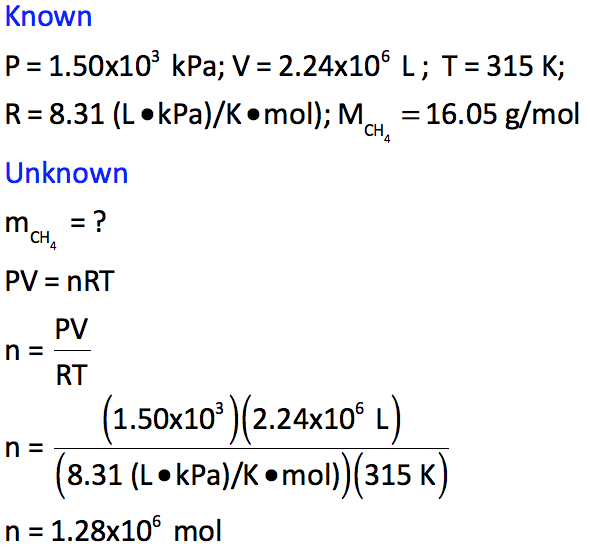 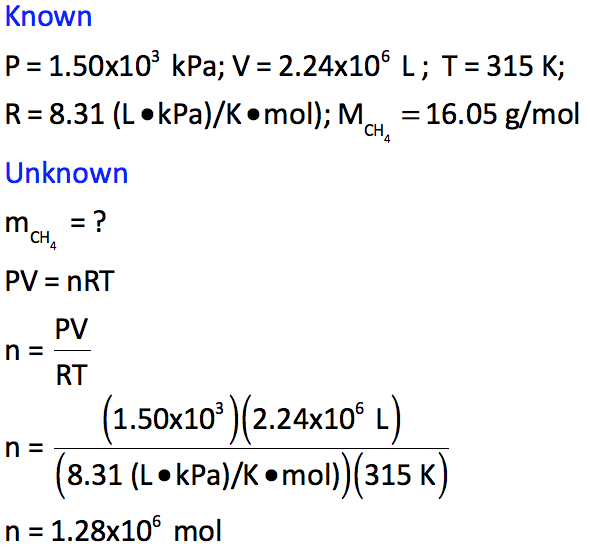 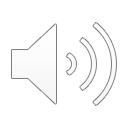 A deep underground cave contains 2.24x106 L of methane gas (CH4) at a pressure of 1.50x103 kPa and a temperature of 315 K.  How many grams of CH4 does the cave contain?
Note: Round your answer to 3 significant figures.
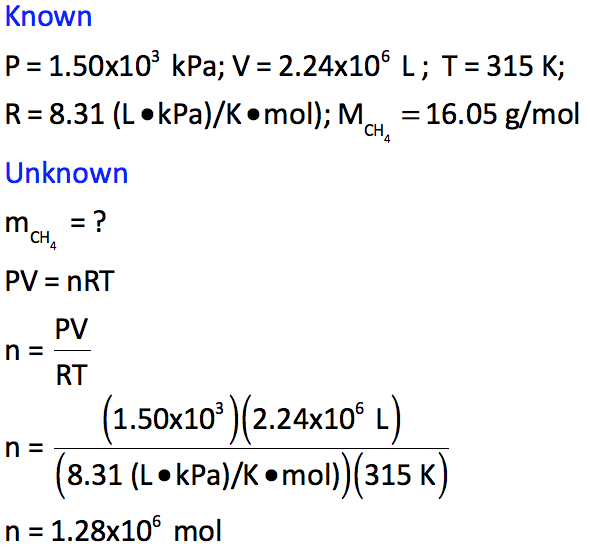 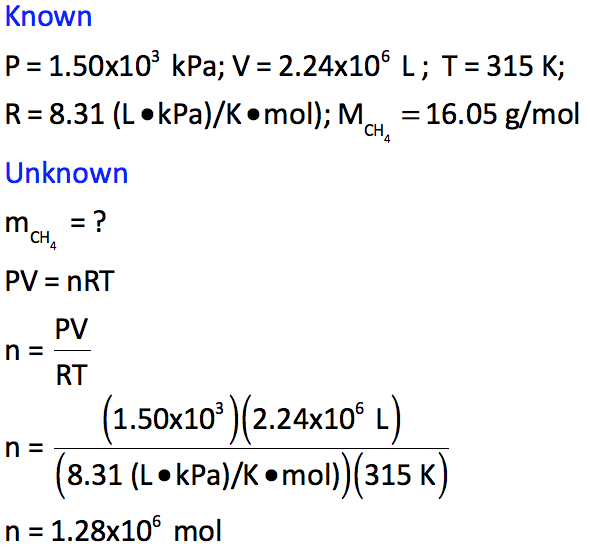 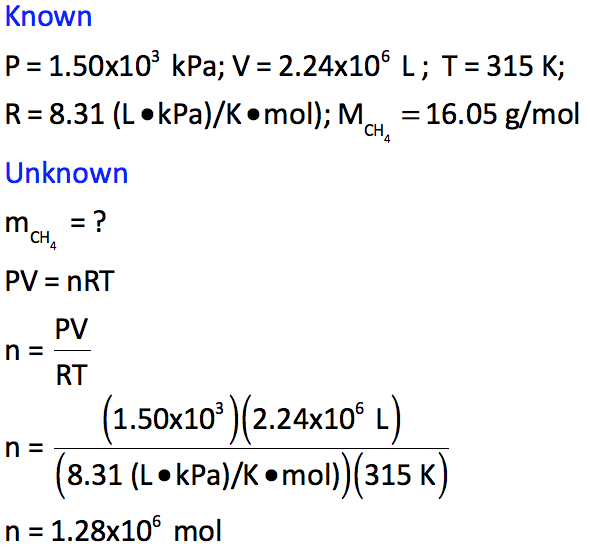 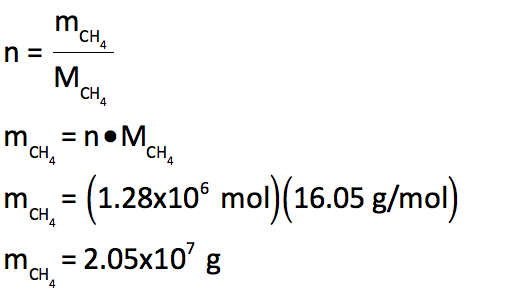 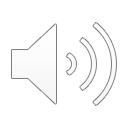 A deep underground cave contains 2.24x106 L of methane gas (CH4) at a pressure of 1.50x103 kPa and a temperature of 315 K.  How many grams of CH4 does the cave contain?
Note: Round your answer to 3 significant figures.
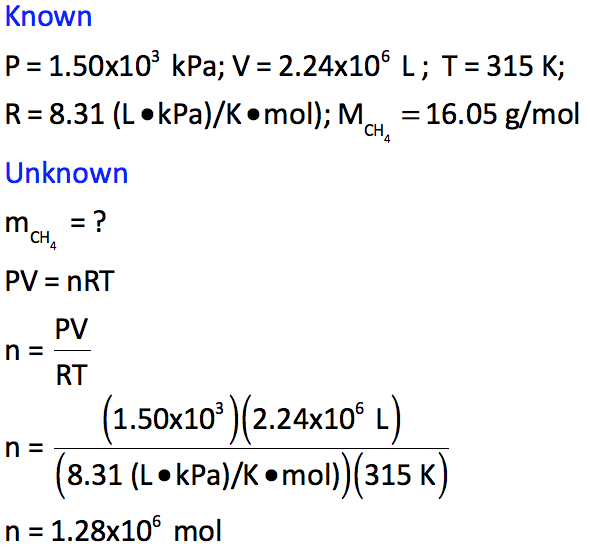 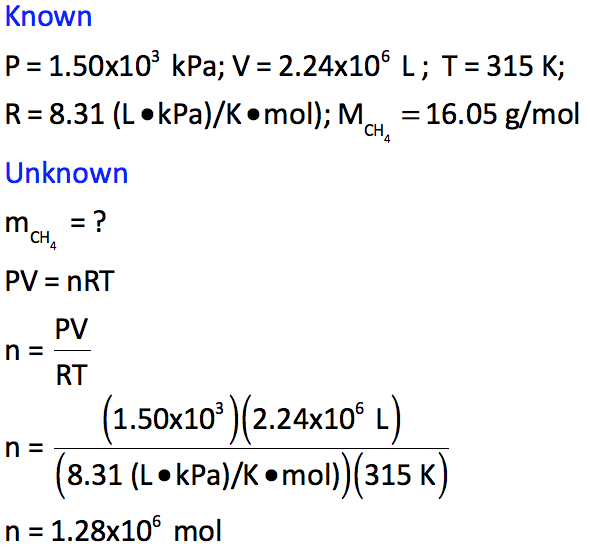 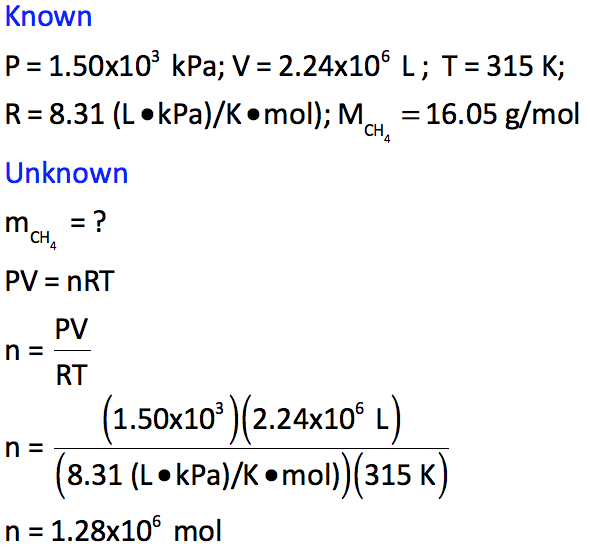 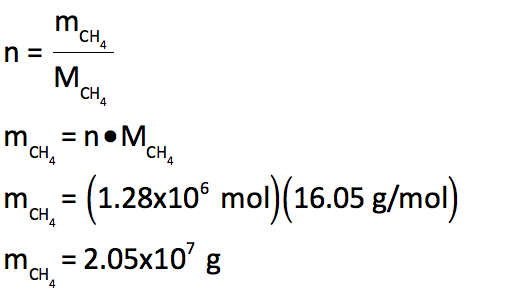 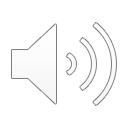 A deep underground cave contains 2.24x106 L of methane gas (CH4) at a pressure of 1.50x103 kPa and a temperature of 315 K.  How many grams of CH4 does the cave contain?
Note: Round your answer to 3 significant figures.
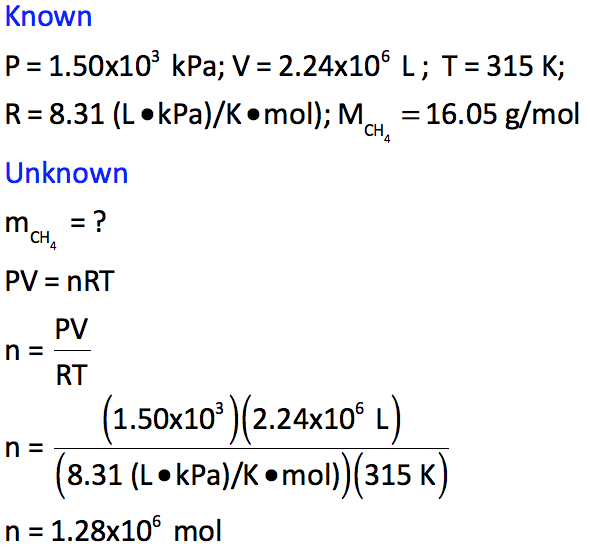 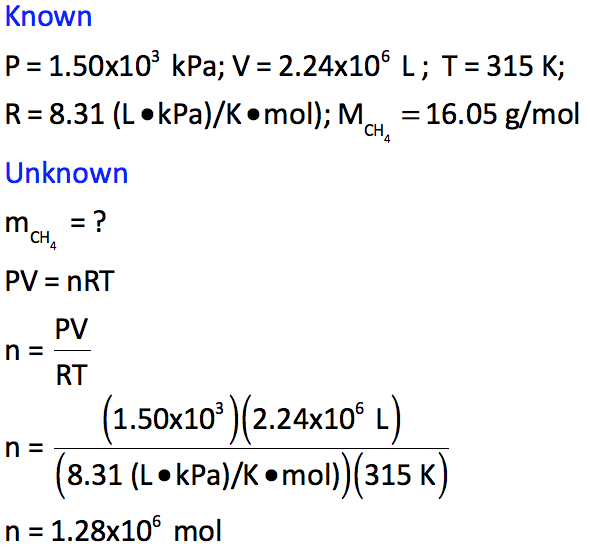 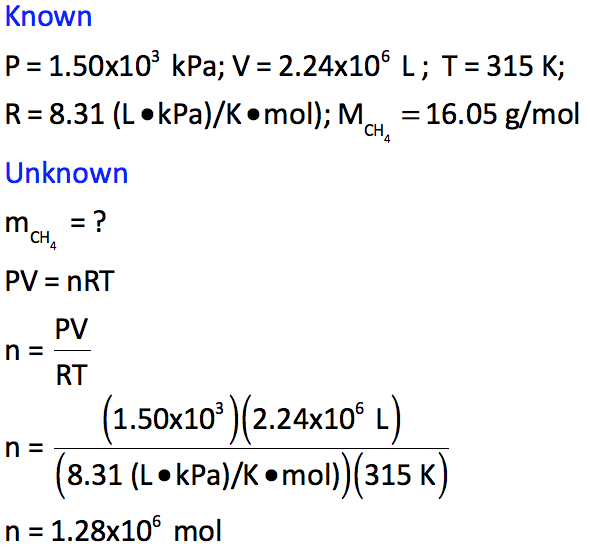 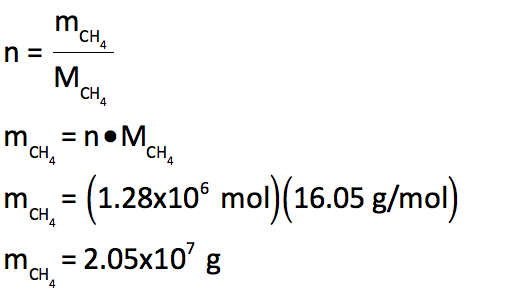 Therefore the cave will contain 2.05x107 g of methane gas.
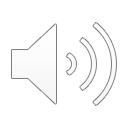